NEJEN ZA ZVÍŘATYk našim sousedům
Prezentace na podporu 
Evropského regionu Dunaj-Vltava

Autor: Nela Fialová, CR3
Region Dunaj-Vltava
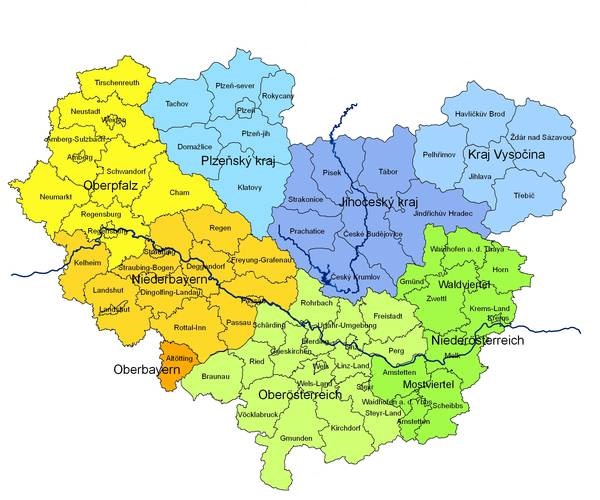 Trasa zájezdu
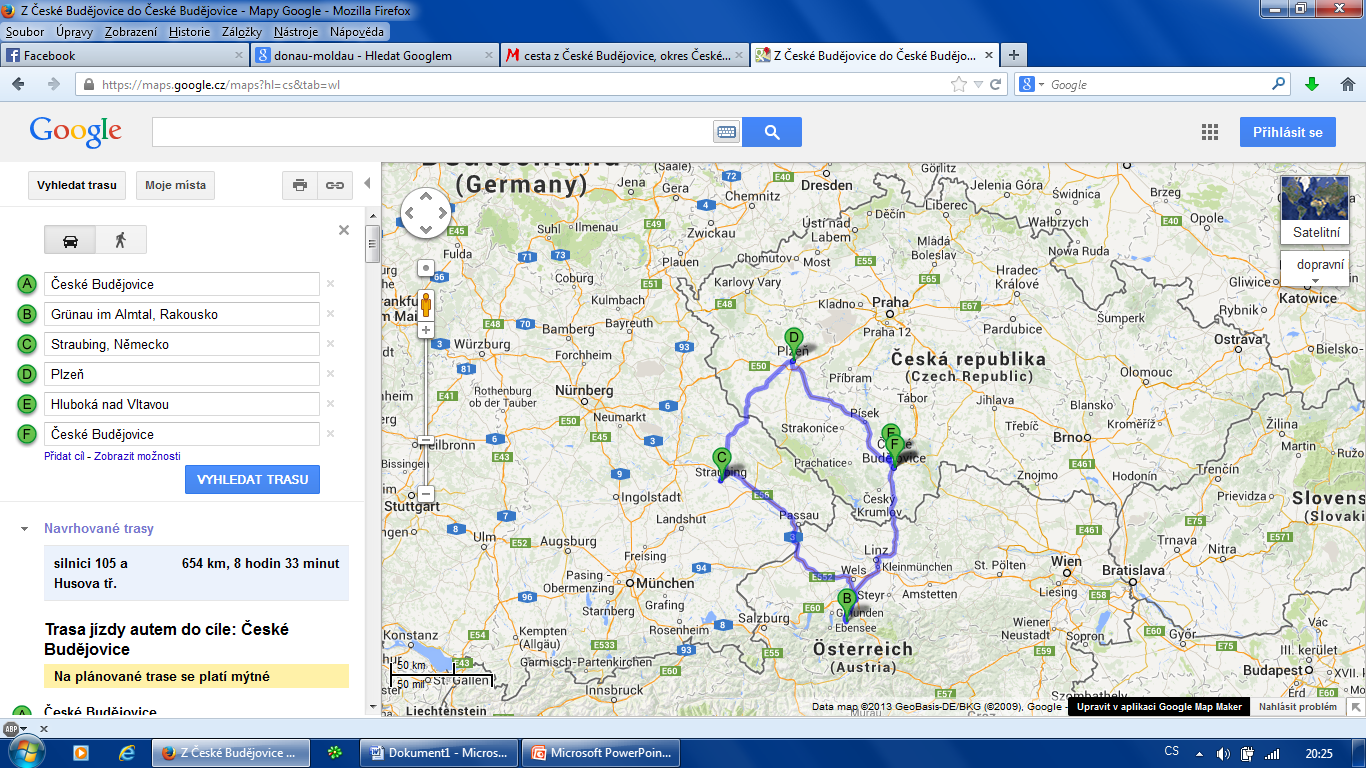 Trasa zájezdu
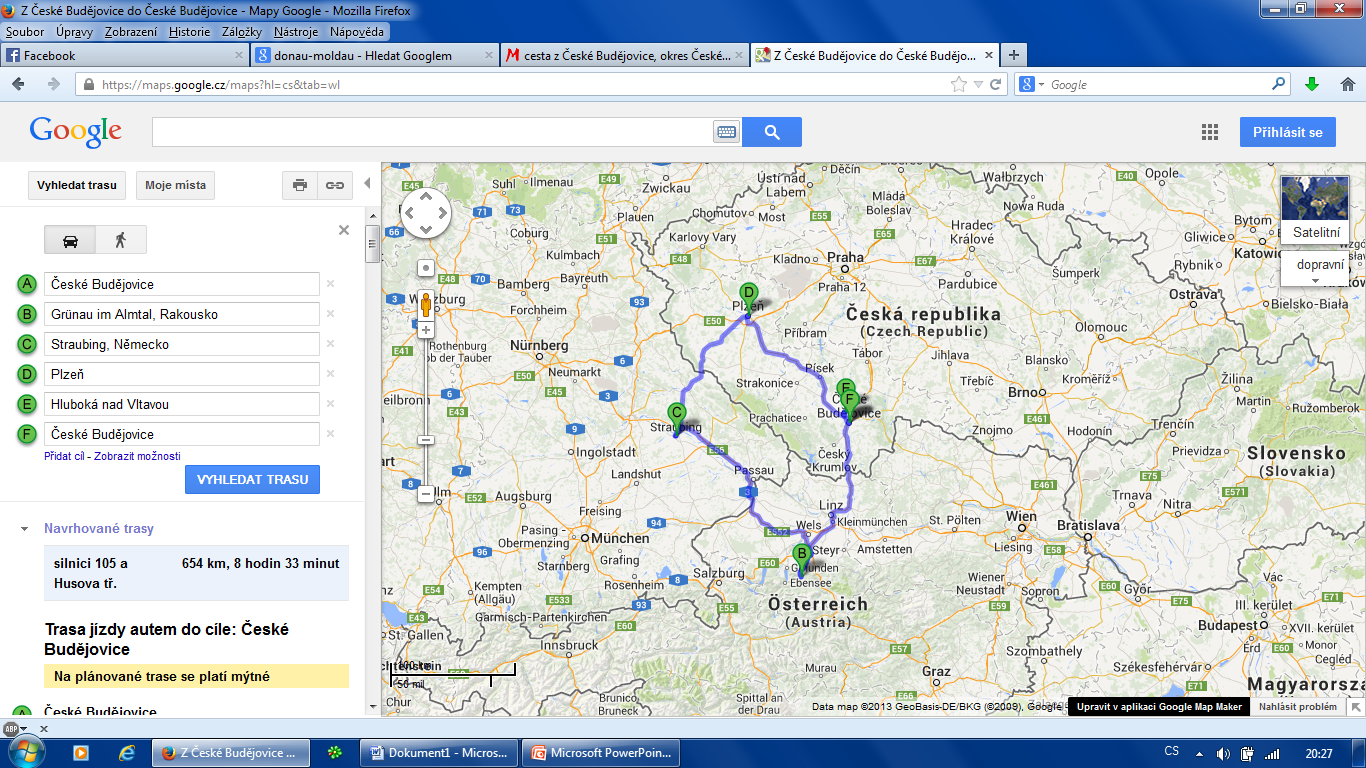 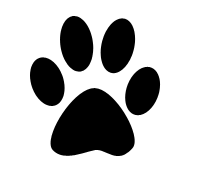 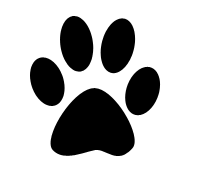 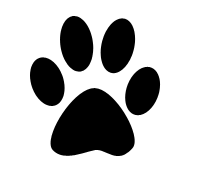 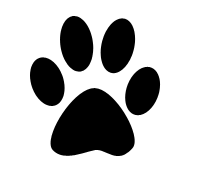 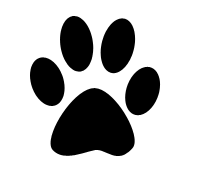 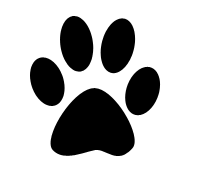 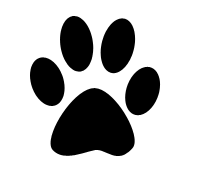 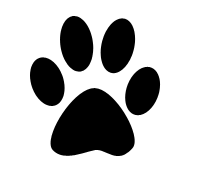 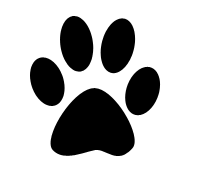 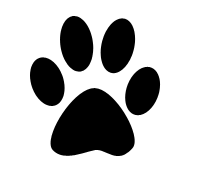 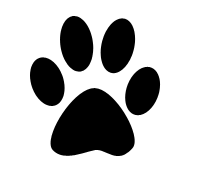 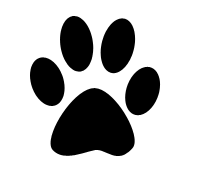 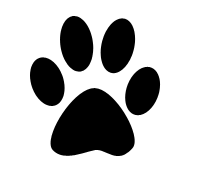 O zájezdu
Délka:				3 dny (2 noci)
Ubytování:			2x hotel s polopenzí
Doprava:			autobus (klimatizace, WC)
Určeno pro:			rodiny s dětmi, seniory
Nejvhodnější doba:	květen, září
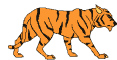 Stručný přehled dní
1. den – pátek
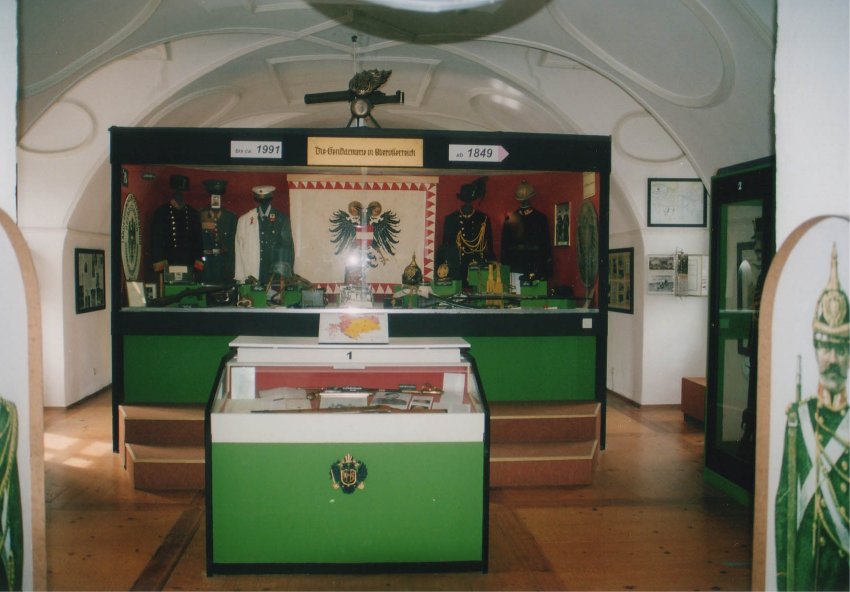 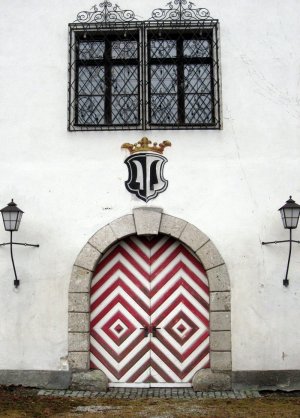 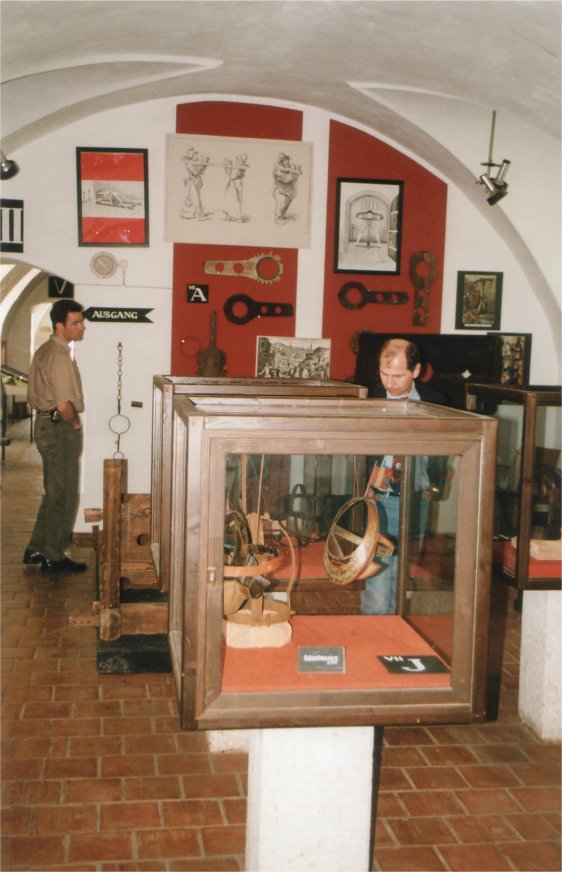 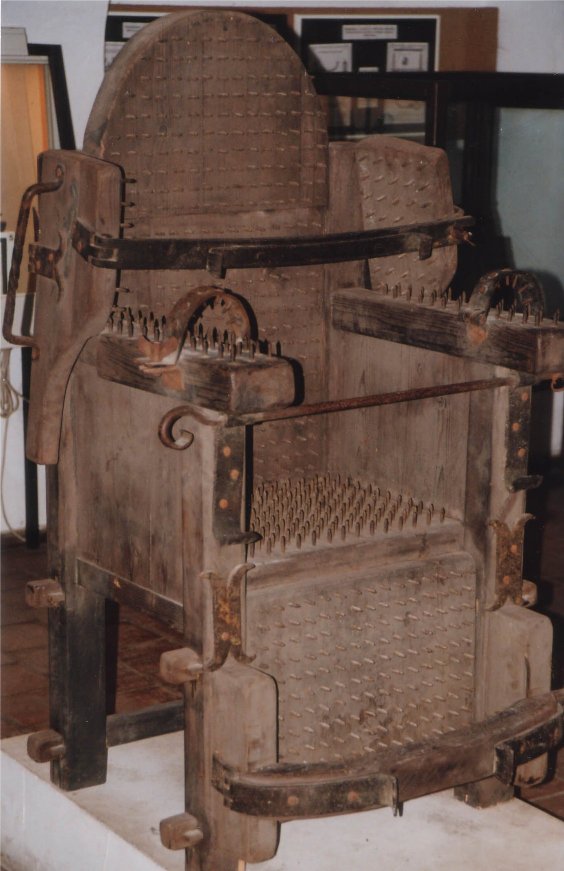 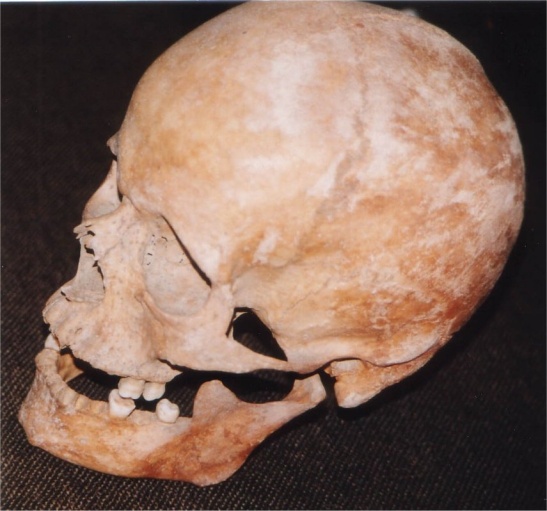 Stručný přehled dní
1. den – pátek
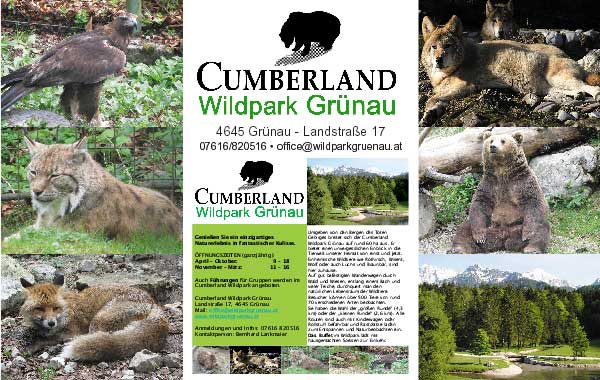 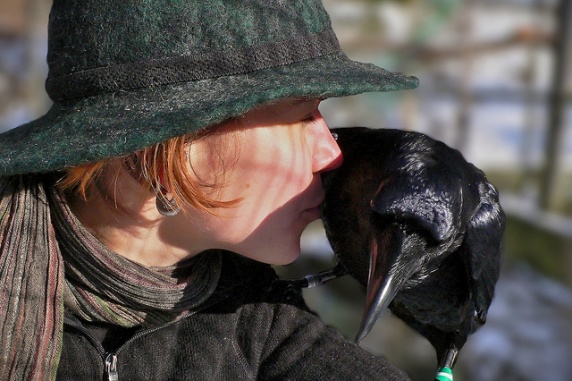 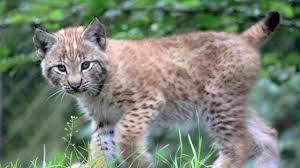 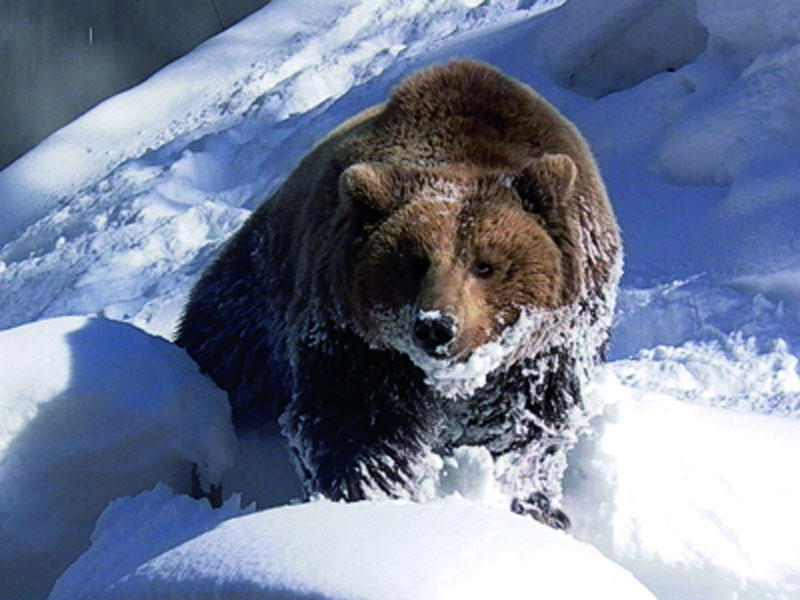 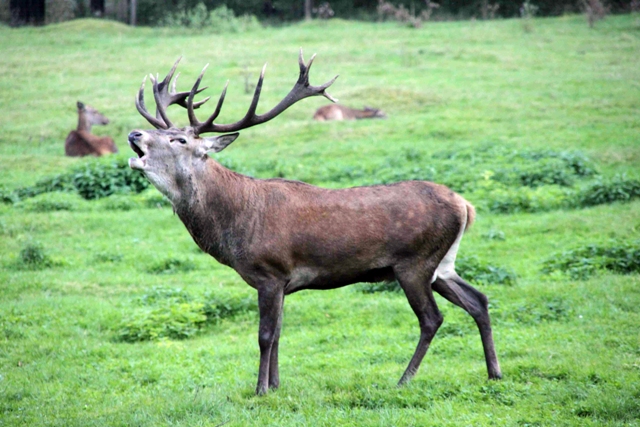 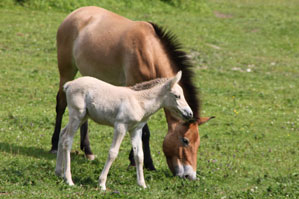 Stručný přehled dní
1. den – pátek
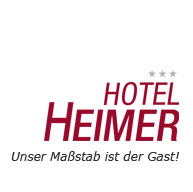 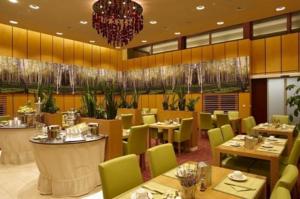 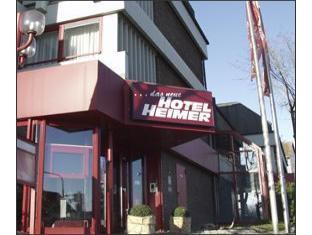 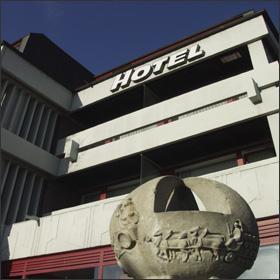 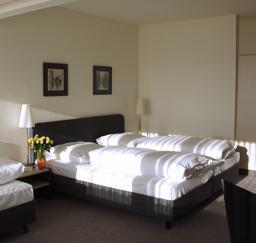 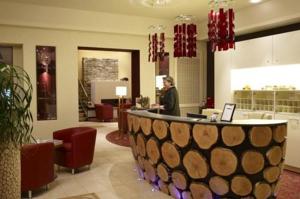 Stručný přehled dní
2. den – sobota
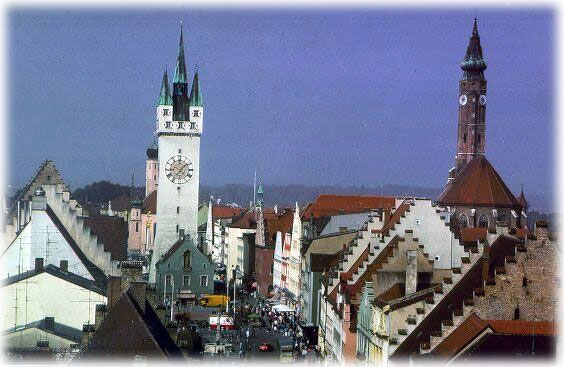 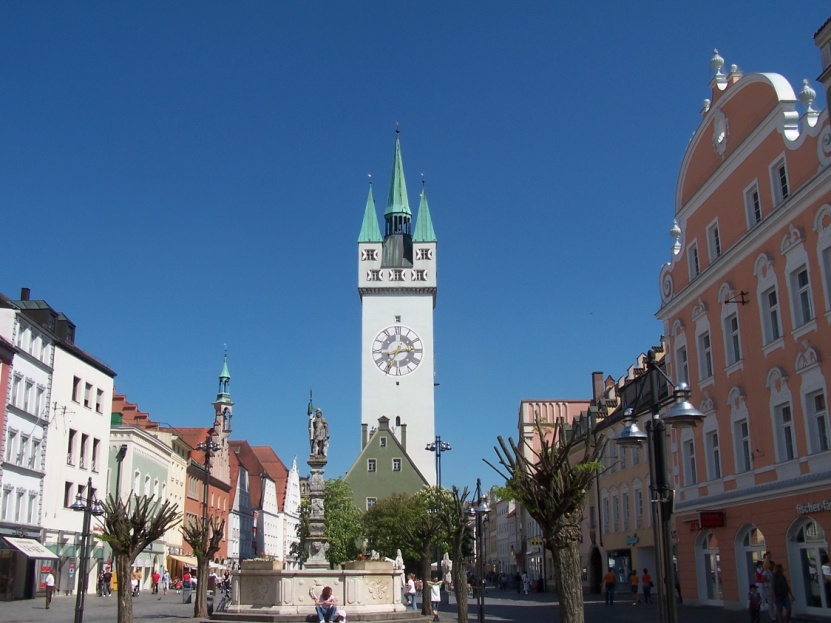 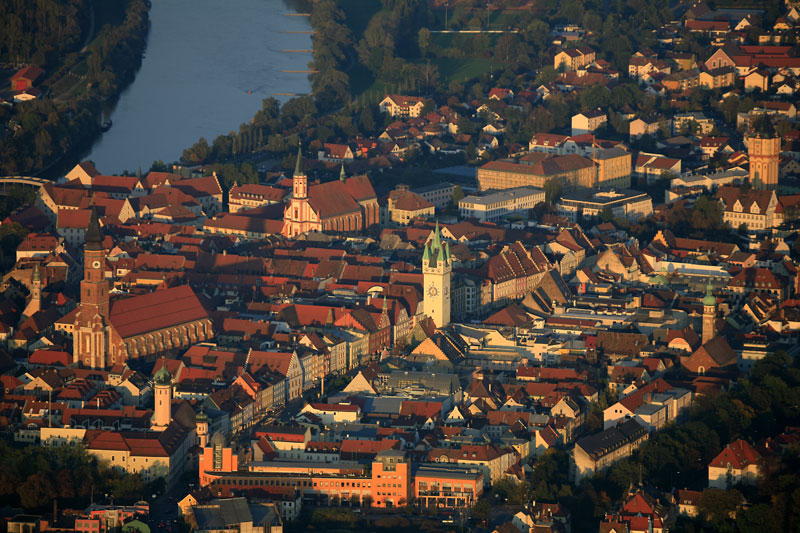 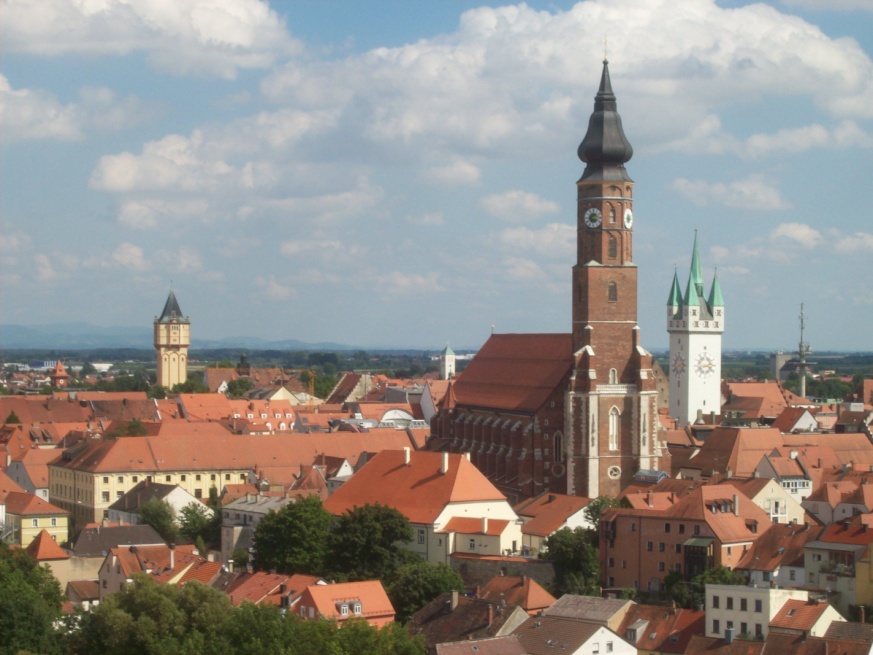 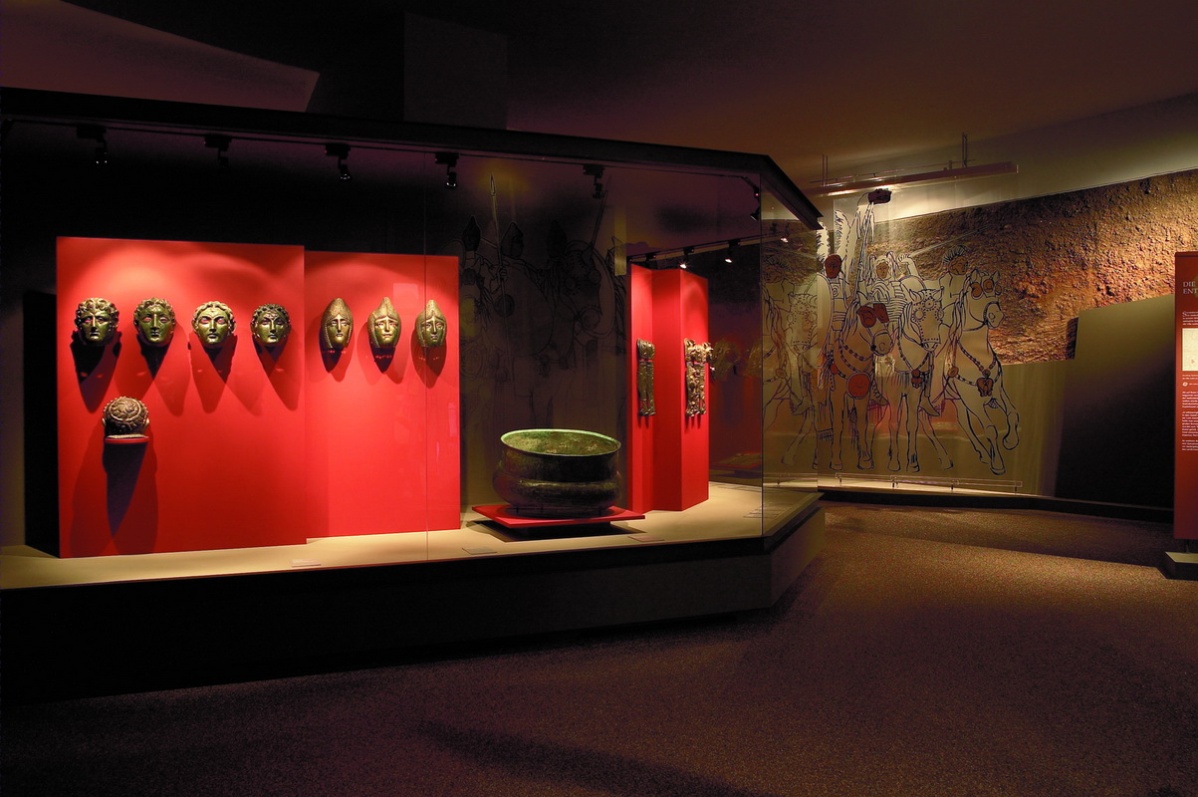 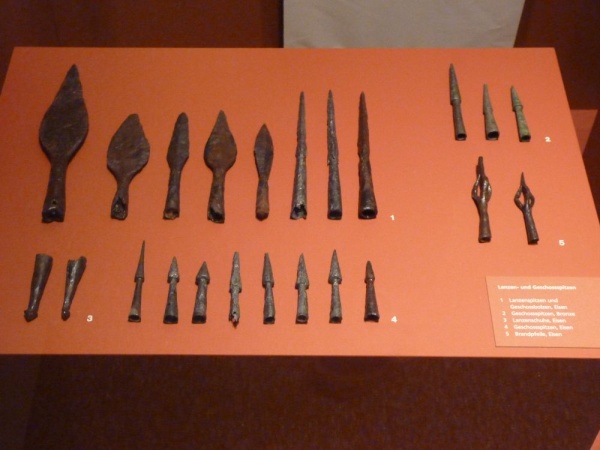 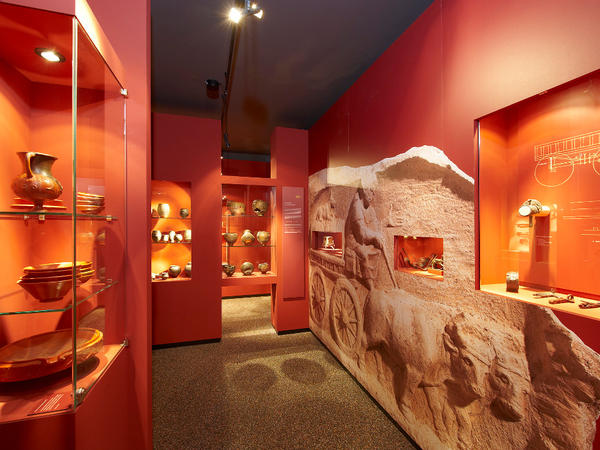 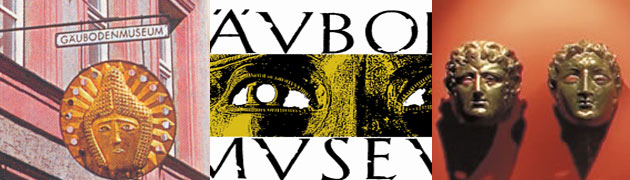 Stručný přehled dní
2. den – sobota
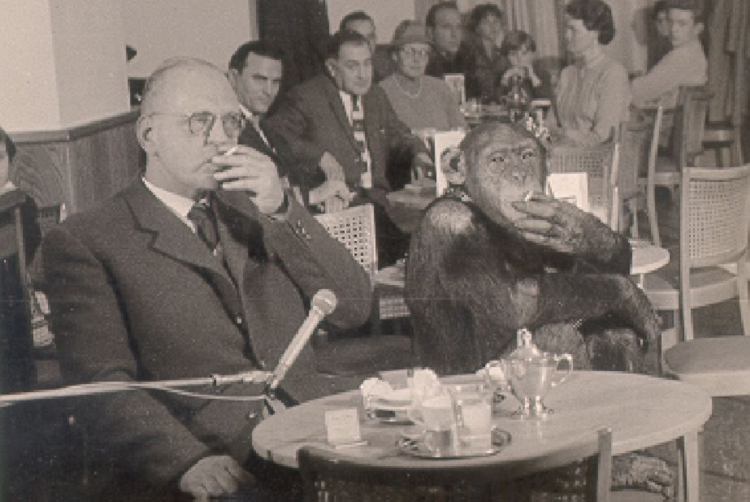 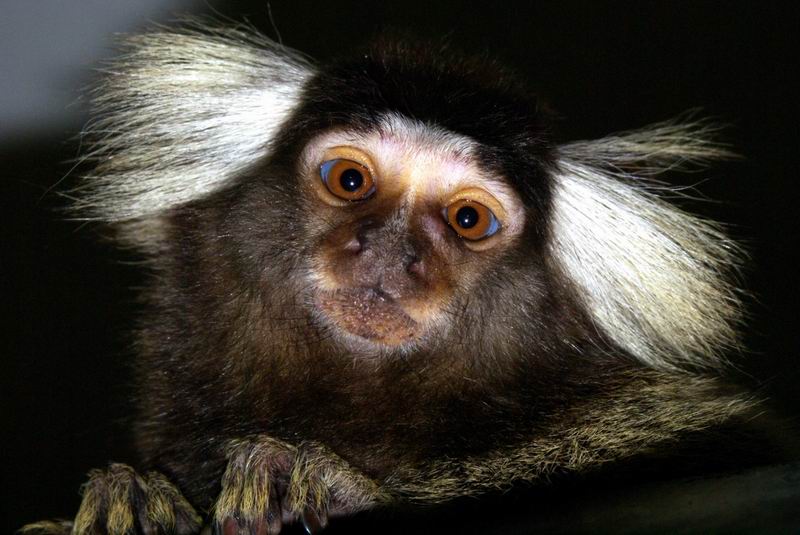 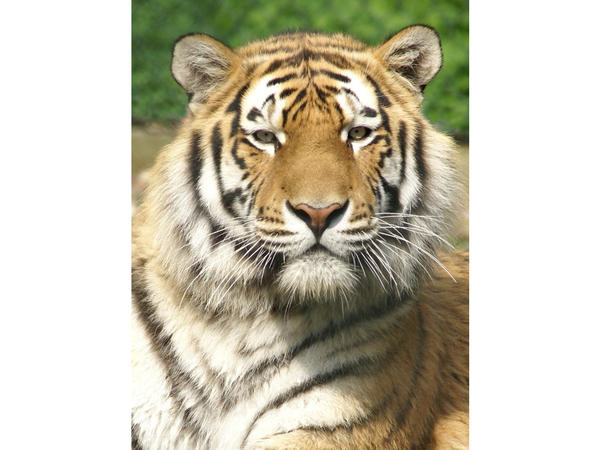 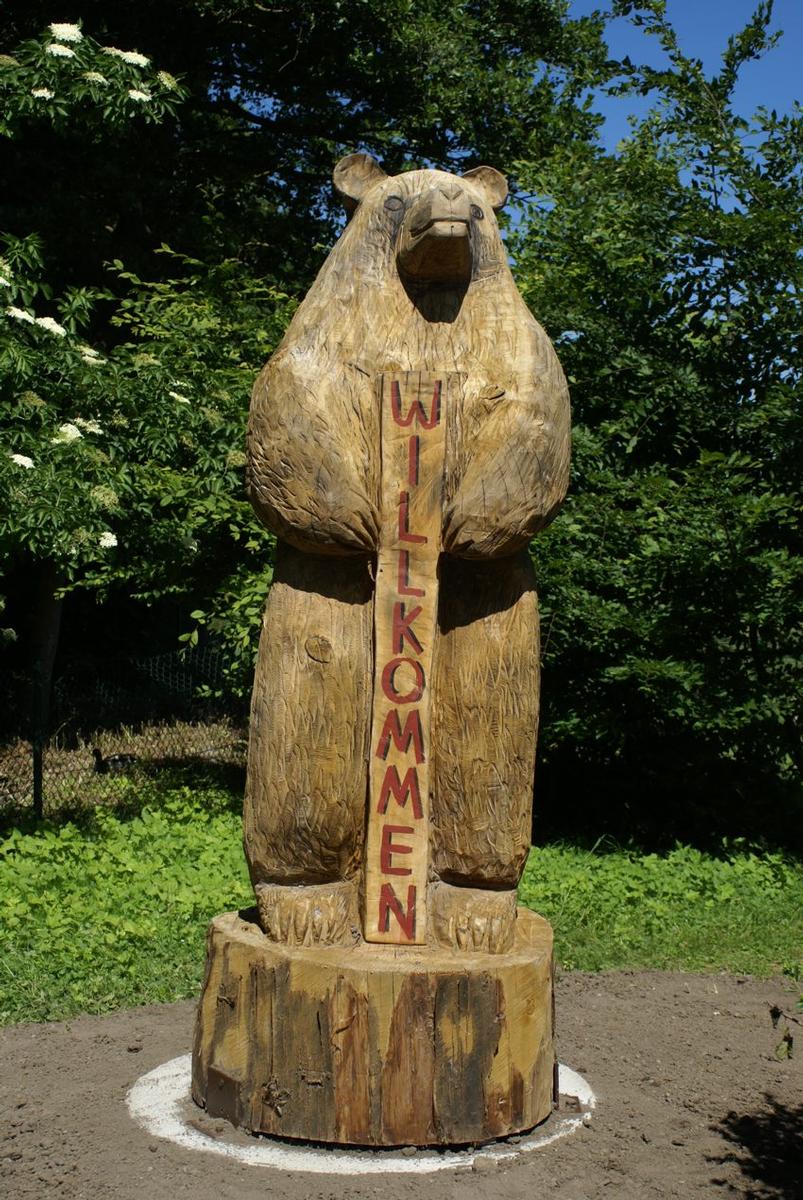 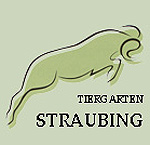 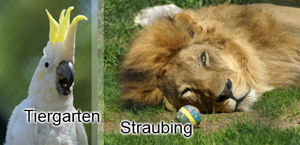 Stručný přehled dní
2. den – sobota
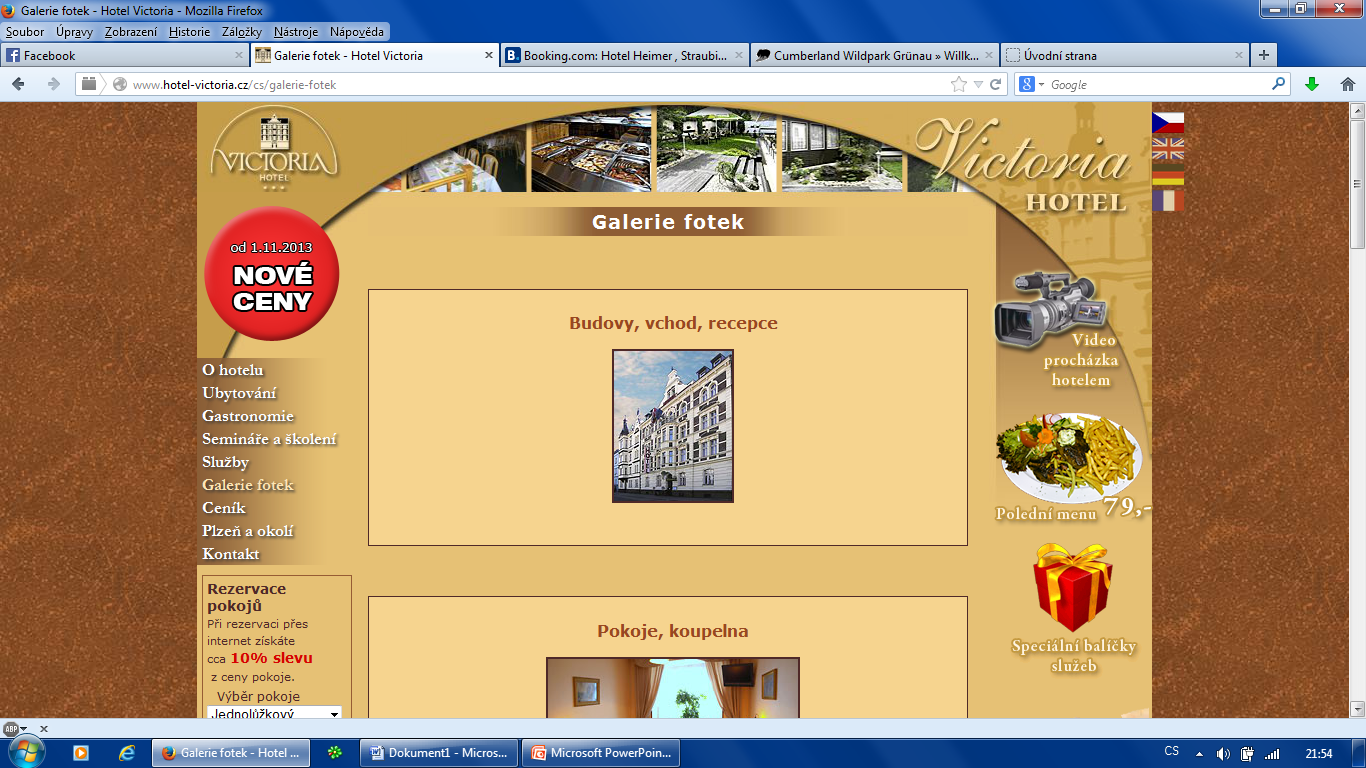 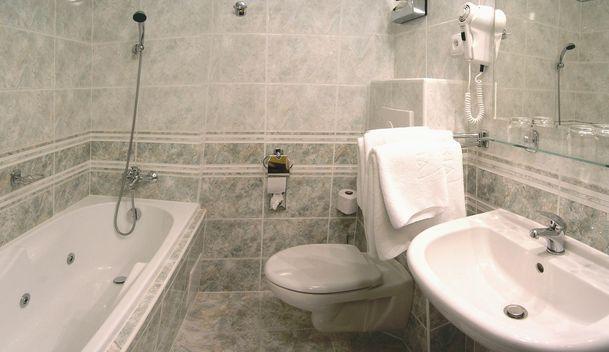 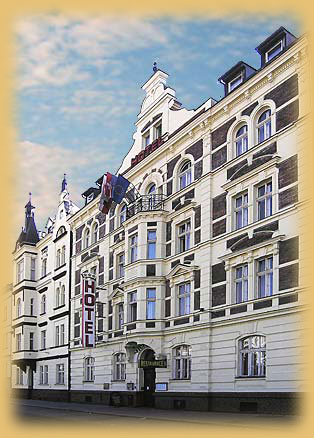 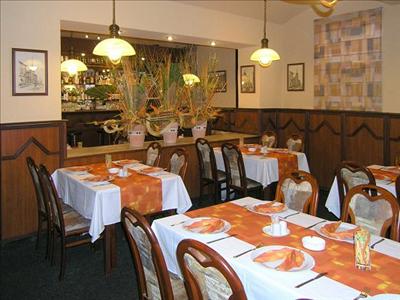 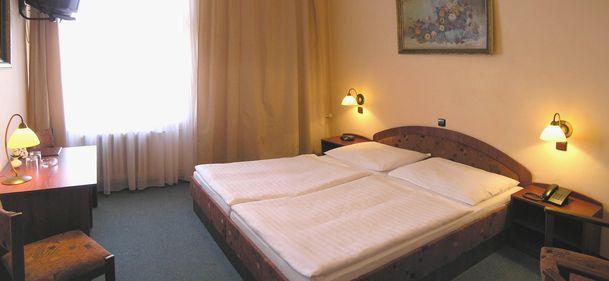 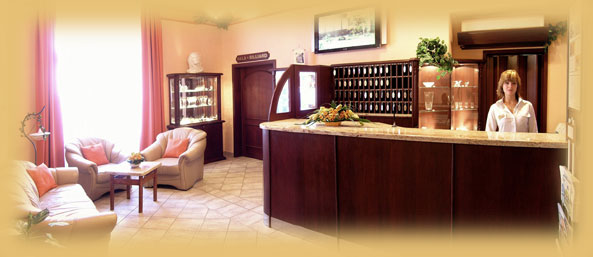 Stručný přehled dní
3. den – neděle
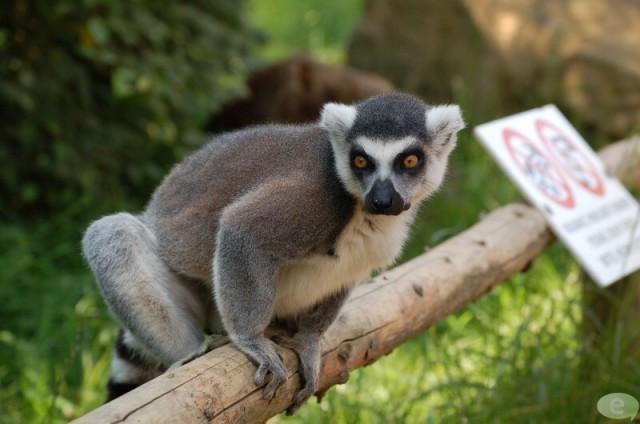 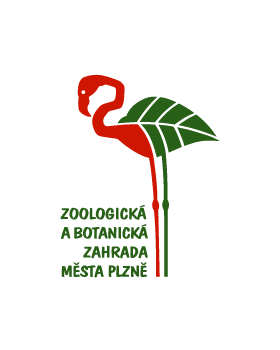 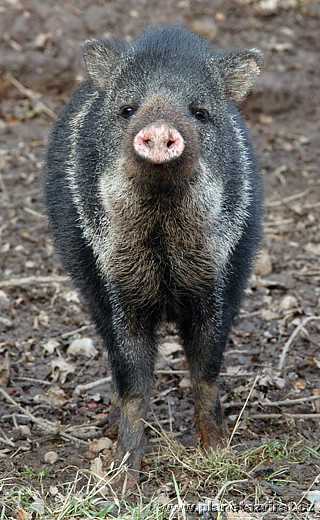 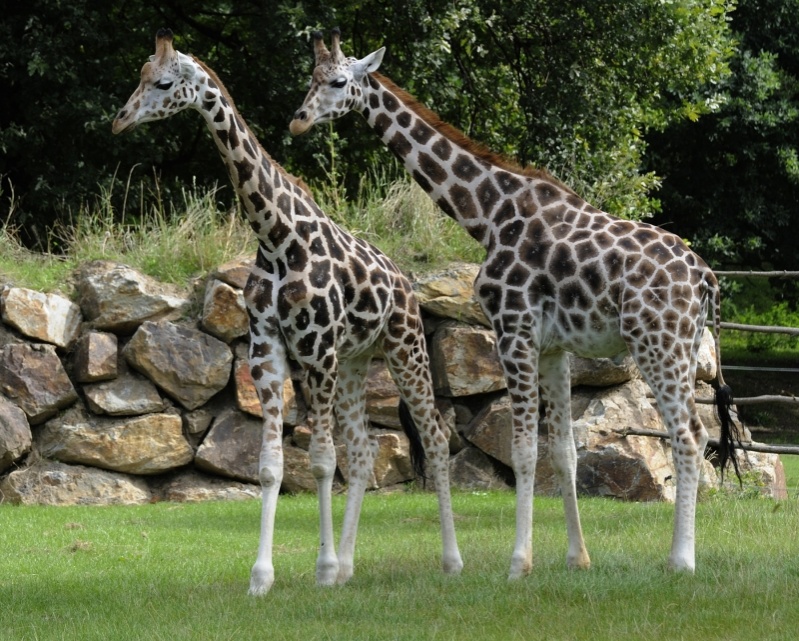 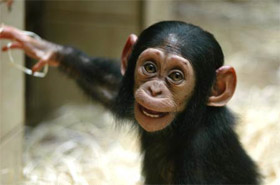 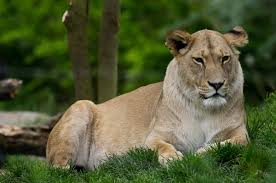 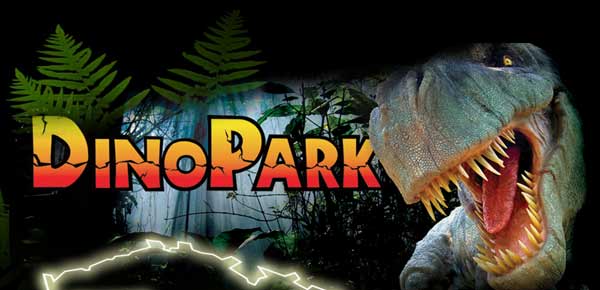 Stručný přehled dní
3. den – neděle
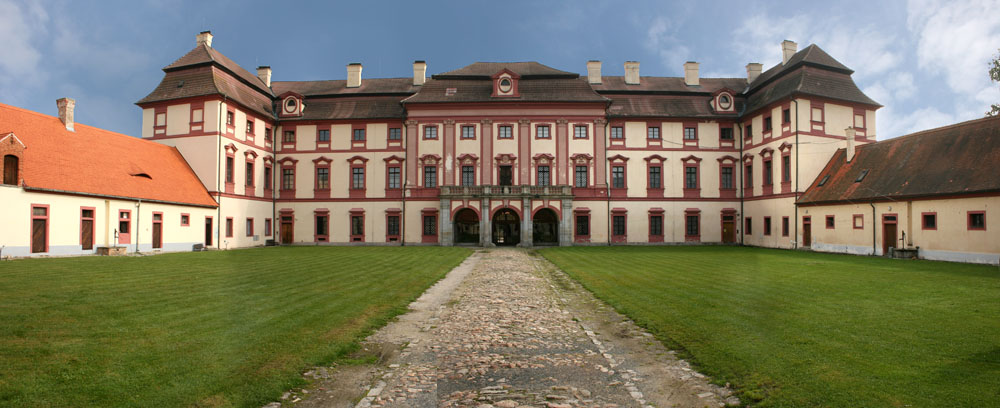 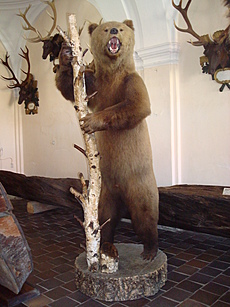 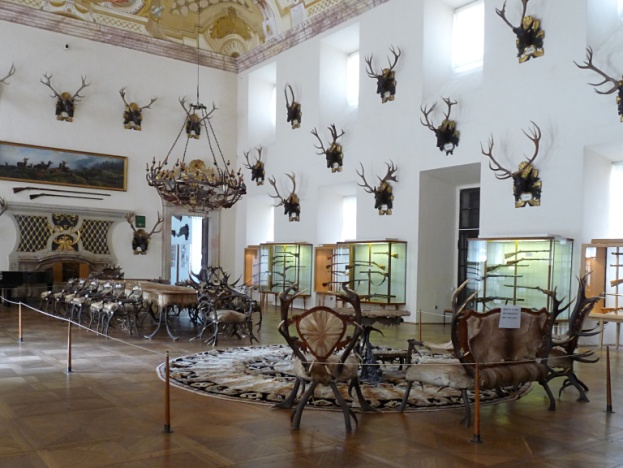 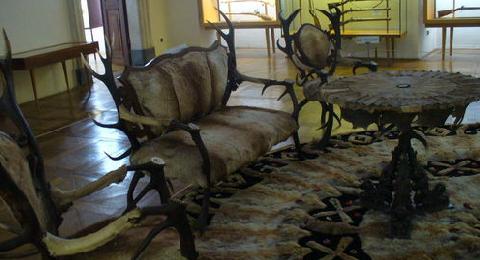 Stručný přehled dní
3. den – neděle
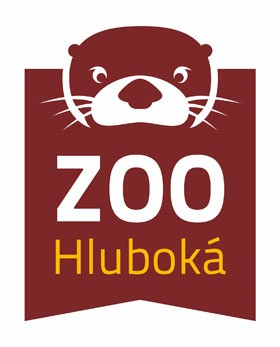 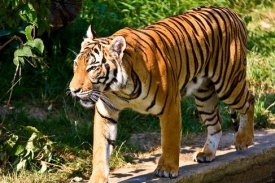 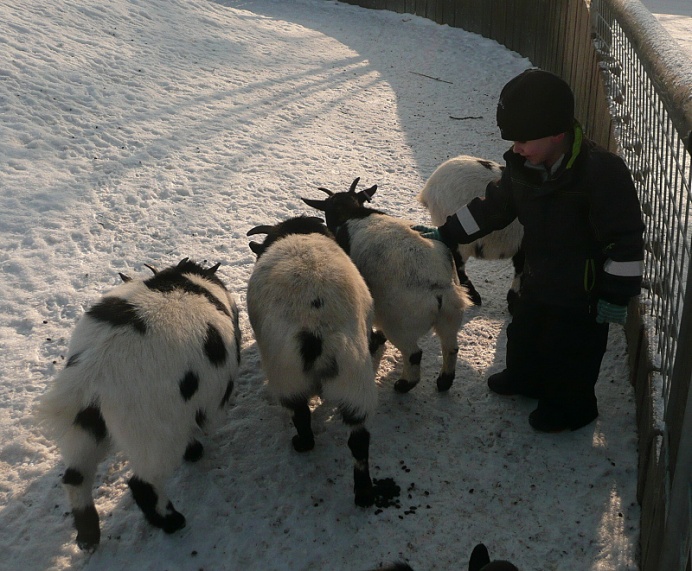 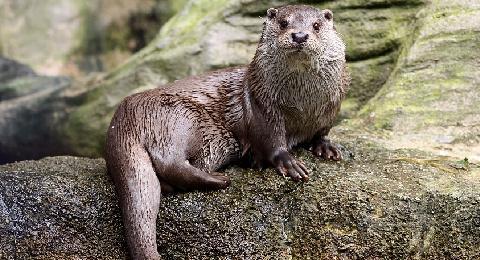 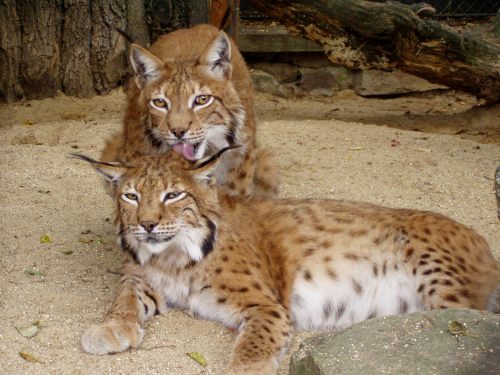 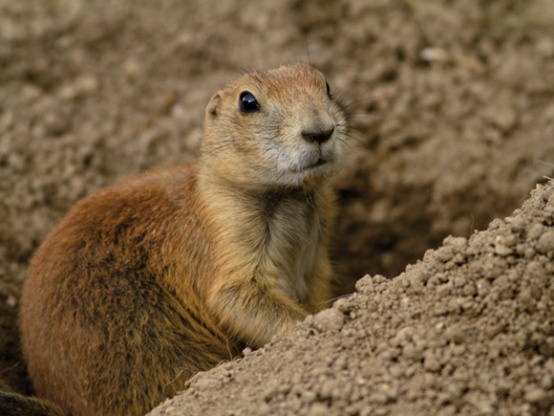 Kalkulace zájezdu
Dopravné:			27.882 Kč
Ubytování:			  3.345 Kč
Vstupy:			      	     650 Kč
Marže CK 10 %:		     489 Kč
______________________________________
CELKOVÁ CENA ZA OSOBU 5.378 Kč
Děkuji za pozornost.
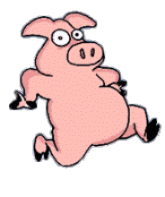